Expressing Opinion
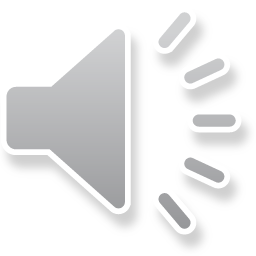 Module : Oral Expression 
 1st year PES English Students 
Presented by : Dr. Makouf
The objectives
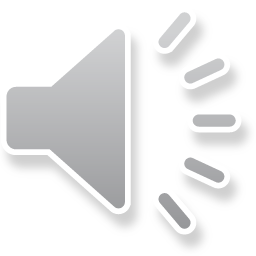 To equip students with some expressions  that they can use while expressing their opinion  during the different topics that we are going to deal with during this year  .
Personal point of view
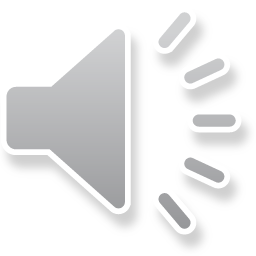 In my opinion …
To my mind…
My view /opinion /impression /conviction is that …
I have no doubt that …
I guess that …
It seems to me that …
I am certain that …
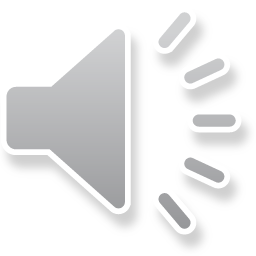 Agreeing with an opinion
I agree with this opinion 
I completely agree with this view 
You are absolutely right 
We are of one mind 
That is right
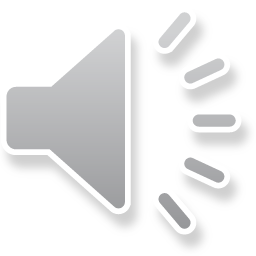 Disagreeing with an opinion
I do not agree with this opinion 
I am afraid , I can not agree with you 
I disagree with you 
I am not sure I agree with you 
I do not think so
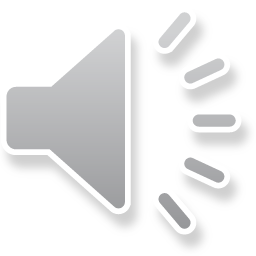 Partial agreement
I agree with this point of view , but …
This idea is right , but …
I agree with you , but …
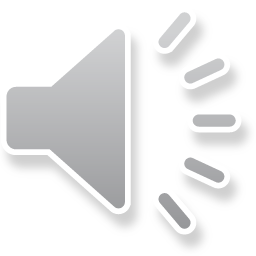 Express your opinion
“Money is the root of all evil ” 
Discuss
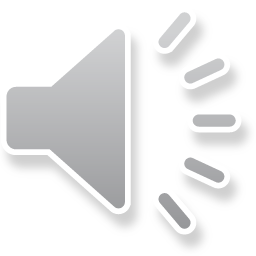 Idiomatic expression about money
Cost an arm and a leg : if something costs an arm and a leg it means it costs a lot of money .
 Example : It costs us an arm and a leg to get there , but it has been worth every penny and more . 
Money talks : with money people can get whatever they want .
Example : She has got what she wanted . Well you know money talks!
Have money to burn :  to be very rich and  spend a lot of money on unnecessary things . 
Example : He seems to have money to burn . He always buys his girlfriend extravagant things .